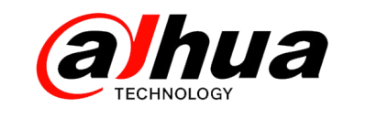 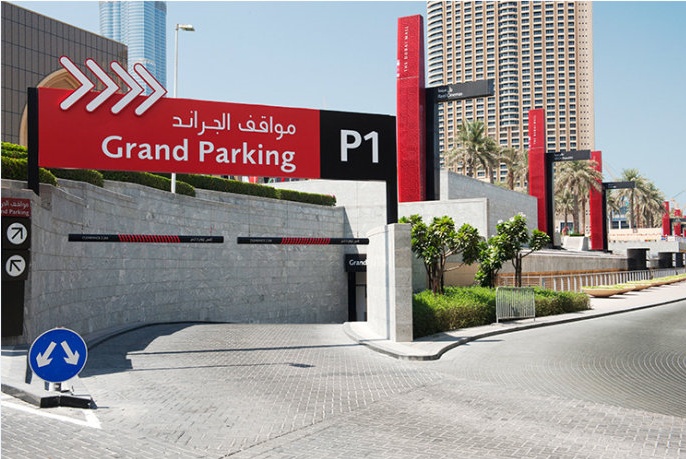 Dahua 
Parking Guidance System Solution
Requirement
Existing Problem
Requirements
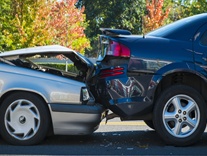 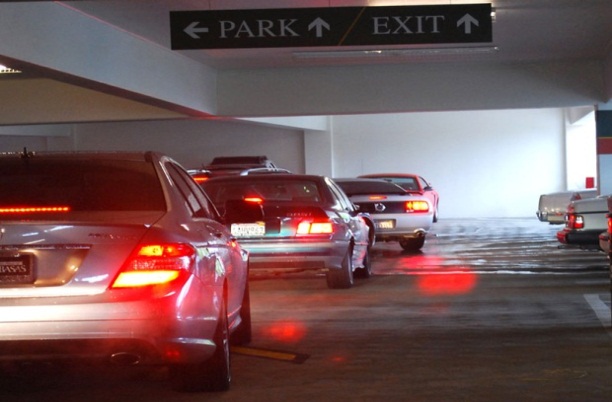 Hard to manage the 
parking lot
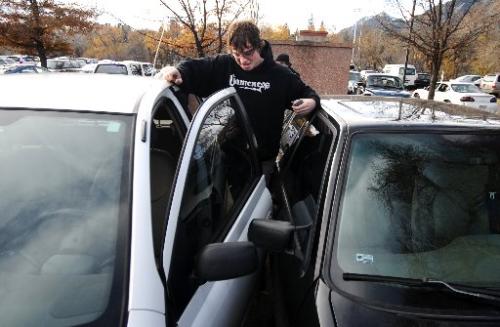 Hard to find an 
available parking space
Hard to find 
evidence for accidents
An Excellent System
Requirements
A stable 
running system
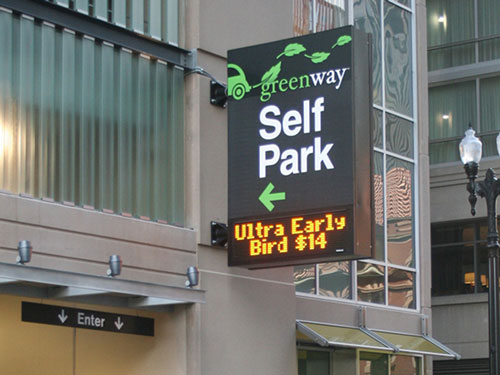 Efficient for finding space
Visualized parking management
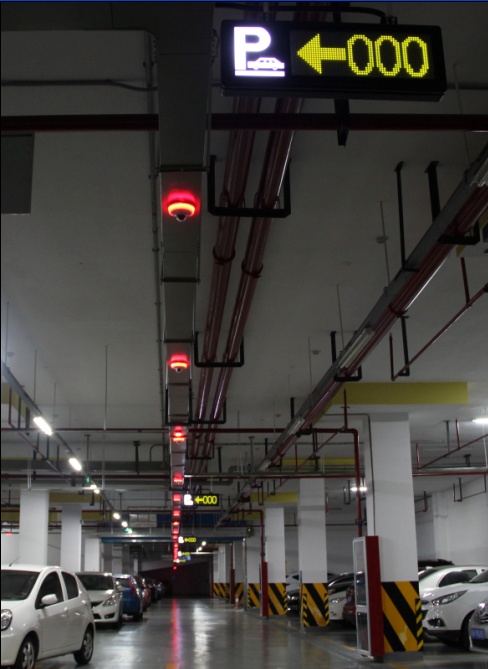 Reasonable construction cost
High definition surveillance
Find evidence for disputes
System Overview
Requirements
深化业务实战应用
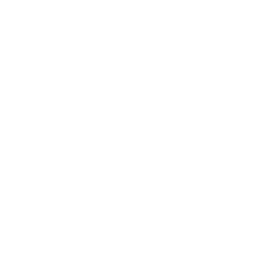 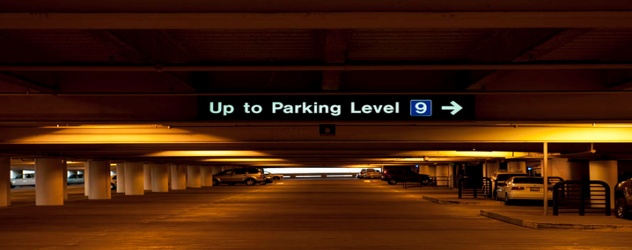 Subject
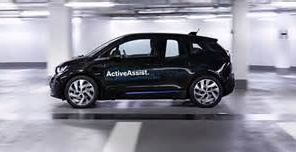 智能化实战平台
Video Surveillance
LRP
Space Detection
Front-End
Space Protection
Accurate Charge
Parking Guidance
Manage Center
Analytics
Guidance
Authentication
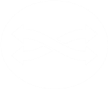 System Design
System Design
Parking Guidance Process
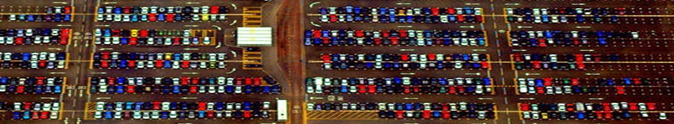 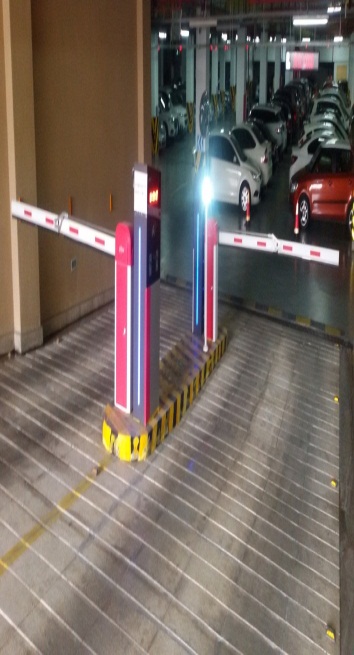 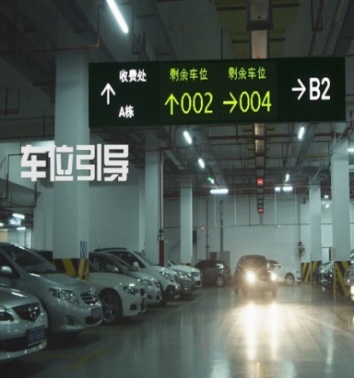 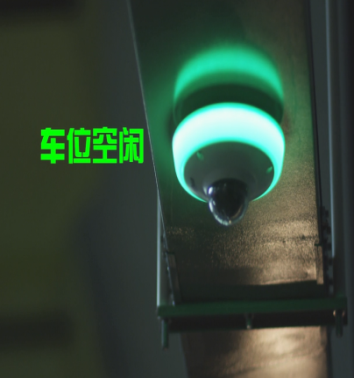 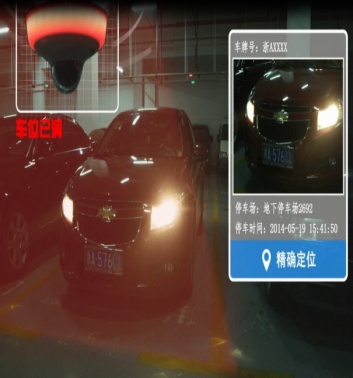 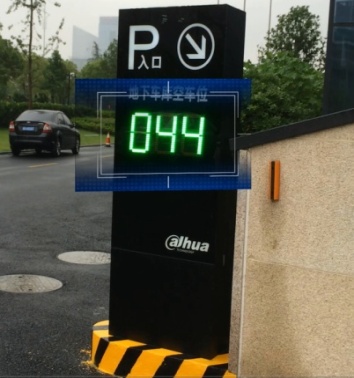 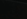 Available
Guidance
Full
Entry
Guidance
System Design
System Topology
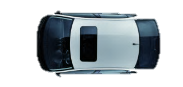 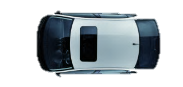 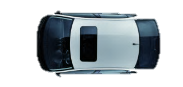 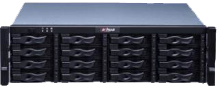 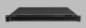 EVS7024S-R
DSS4004-H
Access Management
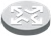 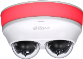 Management Center
Parking Area
Guidance
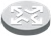 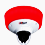 E
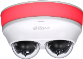 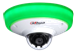 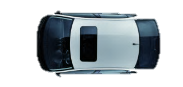 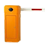 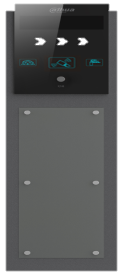 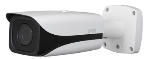 I/O
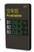 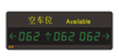 Detector
LPR Camera
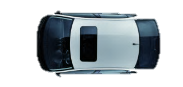 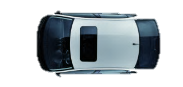 Barrier
Controller
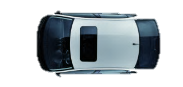 Network cable
Guidance Screen
Guidance Screen
Parking Area
Entrance & Exit
System Design
Entrance & Exit
One platform to manage multiple entrances and exits
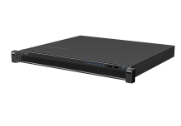 Intelligent parking system
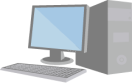 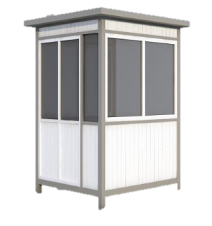 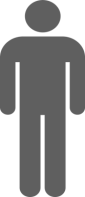 Induction Loop
Management center
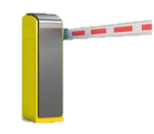 Barrier opens and camera snapshots when the first induction loop is triggered
Induction Loop
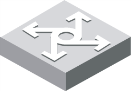 Barrier
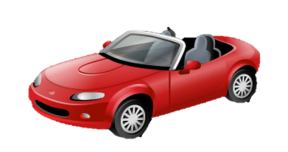 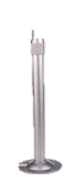 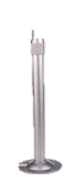 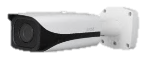 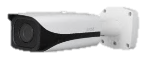 Camera
Induction Loop
Camera
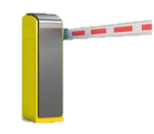 Entrance1
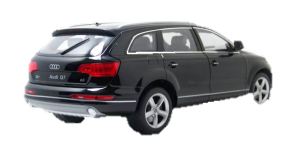 Barrier
Induction Loop
Exit1
System Design
Entry Process
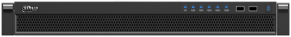 DSS4004-PSM
Data is uploaded 
to the  platform
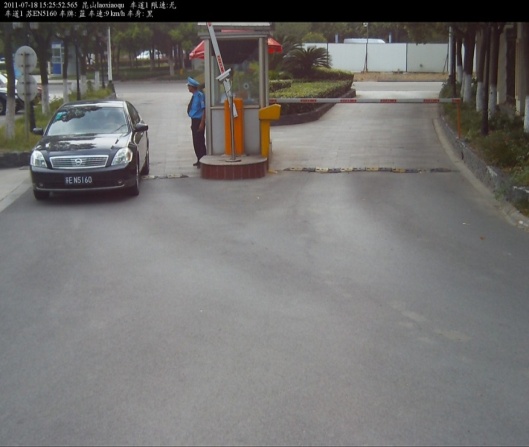 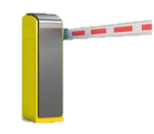 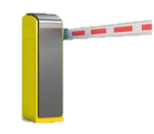 Plate number recognition A0011X，
Time：16:05
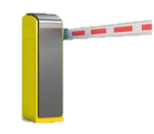 Entrance
Induction Loop
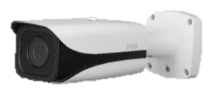 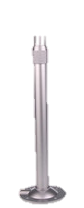 Induction Loop
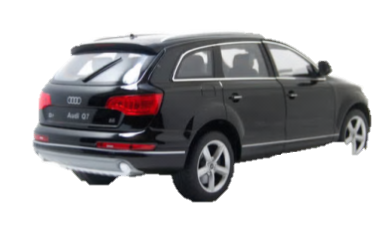 [Speaker Notes: Car reaches the entrance—Trigger the loop—The entrance camera captures an image and recognizes plate number---open the barrier and uploaded the date to the platpform software to track the car]
System Design
Exit Process
Car reaches the exit
trigger the loop
The entrance camera captures an image and recognizes plate number
Car leaves
The exit camera triggers barrier to open
Camera capture a image and do LRP
Data is uploaded to the platform and compare the plate number
System Design
Exit Process
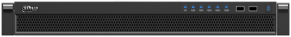 DSS4004-PSM
Plate number check and comparison
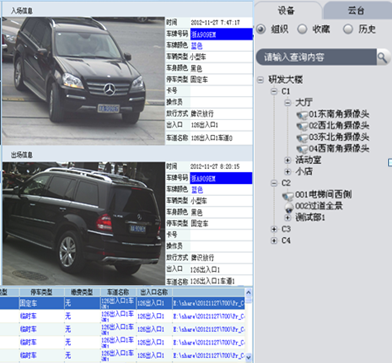 Plate number recognition A0011X，
Time：19:15
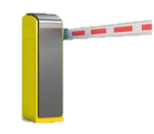 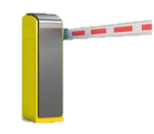 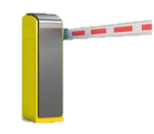 Exit
Induction Loop
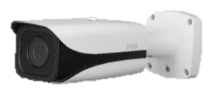 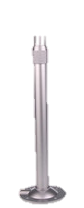 Induction Loop
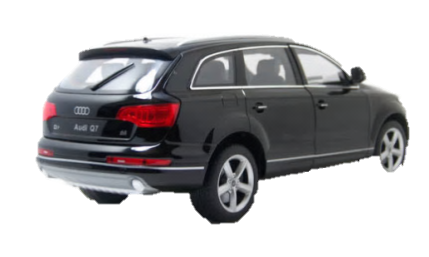 [Speaker Notes: Car reaches the entrance—Trigger the loop—The entrance camera captures an image and recognizes plate number---upload the date to the platpform  software to compare  the plate number---camera trigger to open the barrier]
System Design
Parking Guidance
DSS4004-PSM
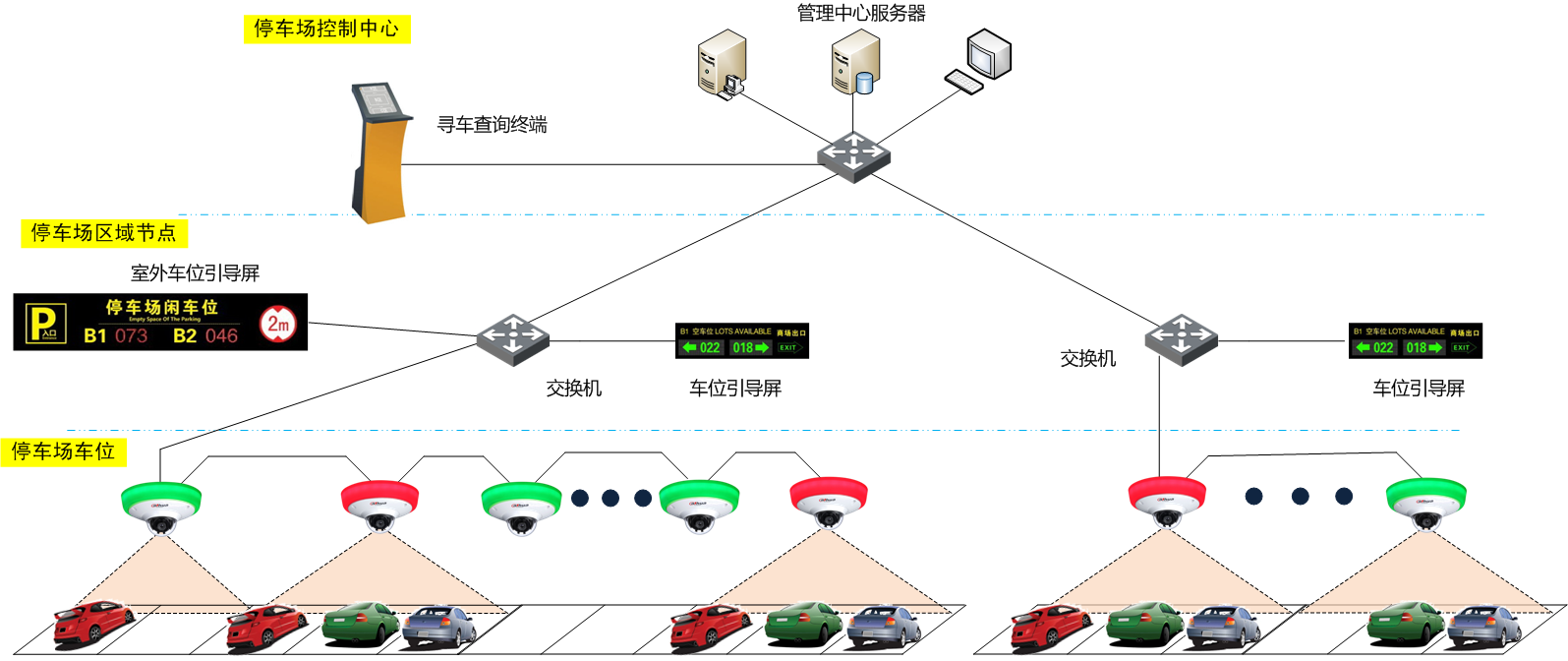 All the information such as space status, vehicle type and images are uploaded to the platform
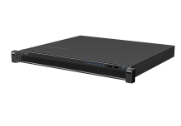 Each detection camera covers 2 or 3 spaces. More than 20 detection cameras can be cascaded.
Position terminal
Manage  center
Parking Area
Outdoor  screen
Switch
Guidance screen
Parking detection camera deployed in cascade mode
Switch
Guidance screen
System Design
Space Detection
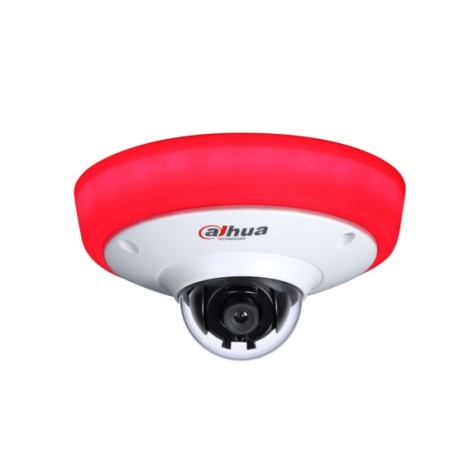 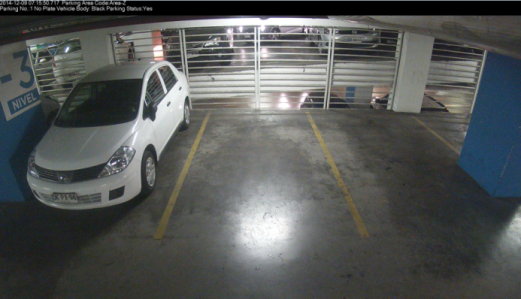 Detection Camera is able to detect the parking status by vehicle type even without plate number
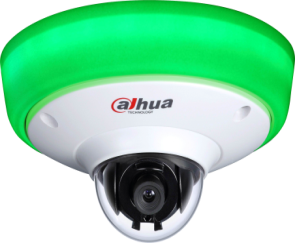 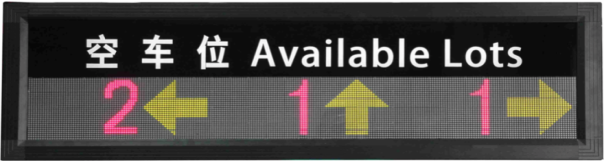 8
10
9
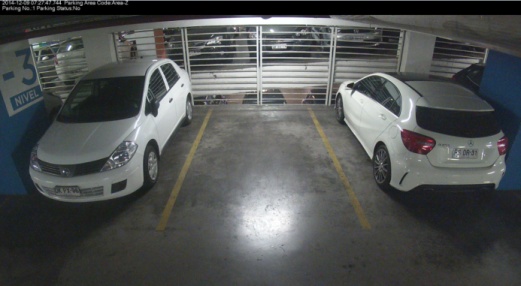 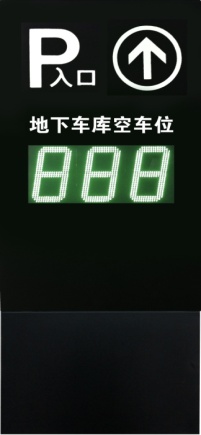 50
48
49
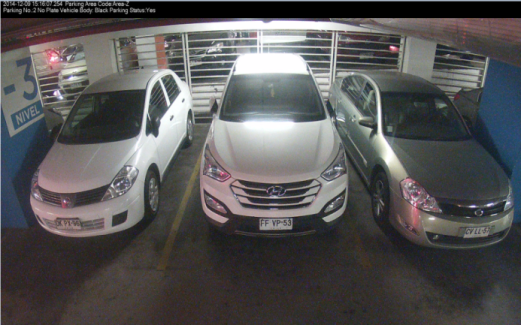 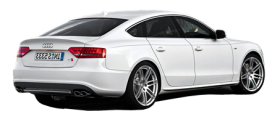 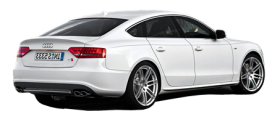 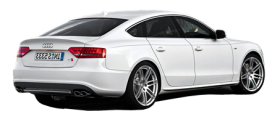 Solution Design
System Management
Device
LRP Camera
Barrier
Detection Camera
Function
24-Hour real-time Surveillance
Device management
Alarm Linkage
Visualized space status
History Search
Record storage
Image storage
Electronic map
Reports
Vehicle Flow Reports
Other Reports
Parking history Reports
Solution Design
Management  Client
Visualized Parking Lot
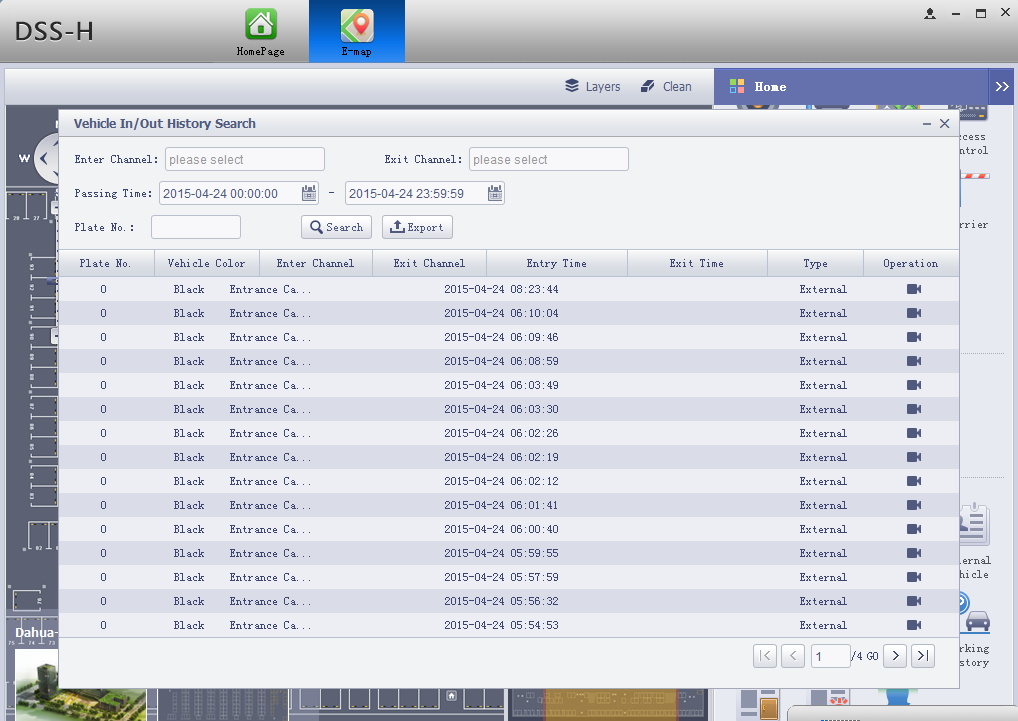 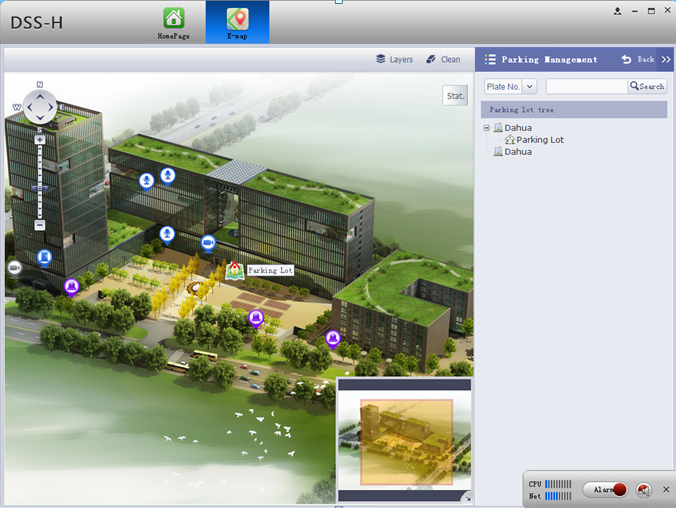 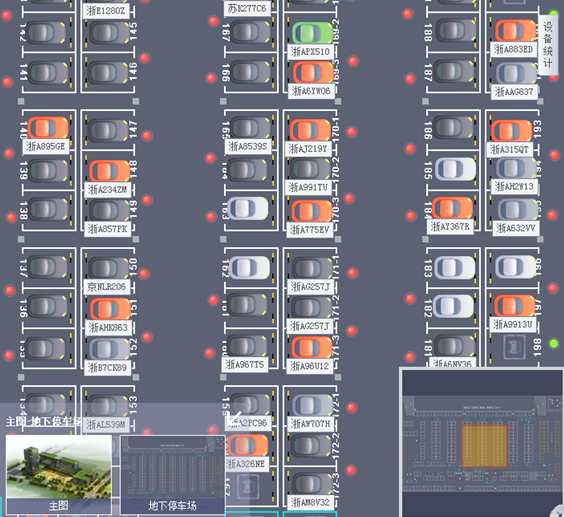 Entrance History
Highlight
Highlight
Fast Guidance
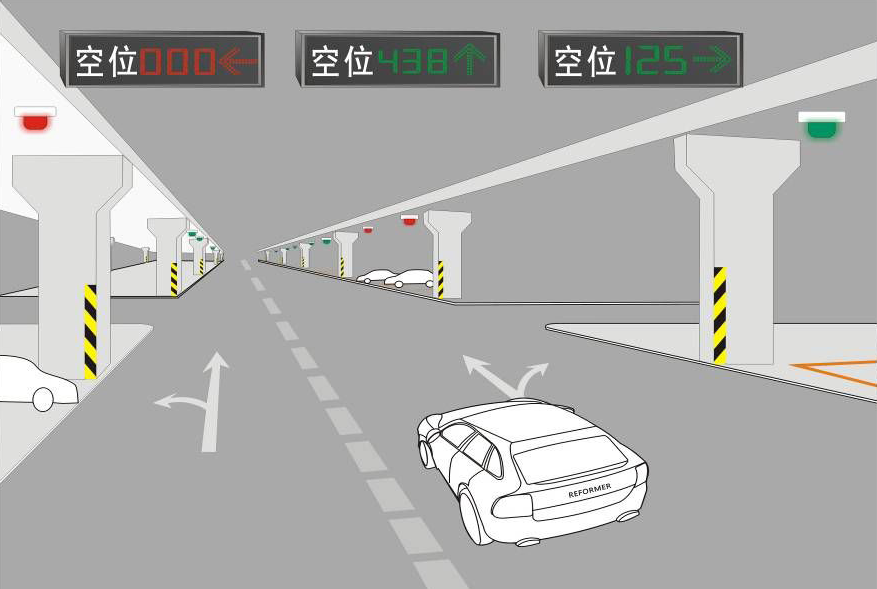 Show Available Parking Space 
Guidance screen will show the available parking space number to drivers and guide then to the right direction
Show Accurate Position
Drivers can search available spaces according to the light indicator and guidance screen indication.
Highlight
All-Round Monitoring
Snapshot
Record
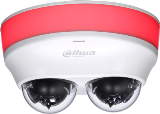 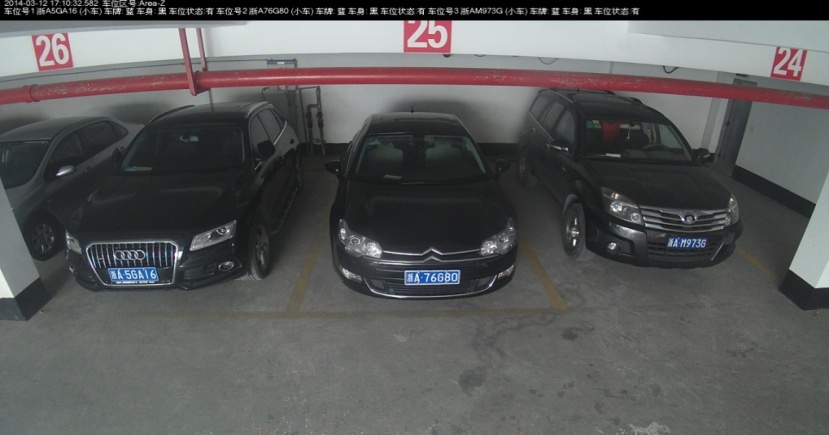 Cover 3 Parking Spaces
Highlight
Simplify Deployment
Innovative way
Traditional way
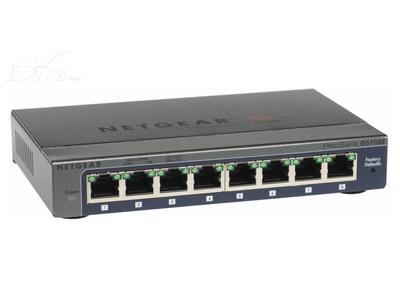 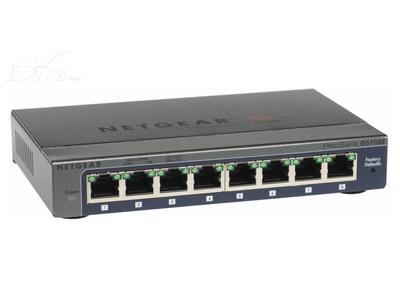 Simplify Deployment & Cost Down

Reduce UTP cable deployment and cost （83%）
Reduce the quantities of switches
Reduce the cost of  cable bridge（63% ）
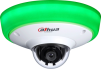 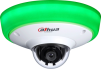 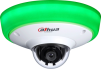 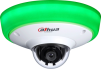 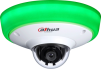 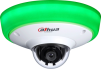 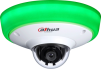 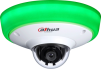 [Speaker Notes: 按一排10个摄像机，30个车位来计算

双网口网络级联模式：]
Highlight
Cost Down
Traditional way
Two cameras inside make cost down

Traditional way only cover 2~3 parking spaces
Innovative way can cover 6 parking spaces
Reduce the cost of  camera（about 50% ）
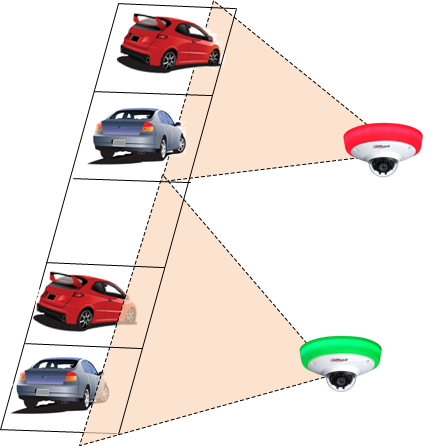 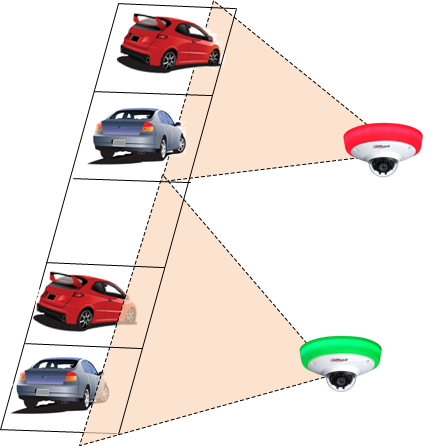 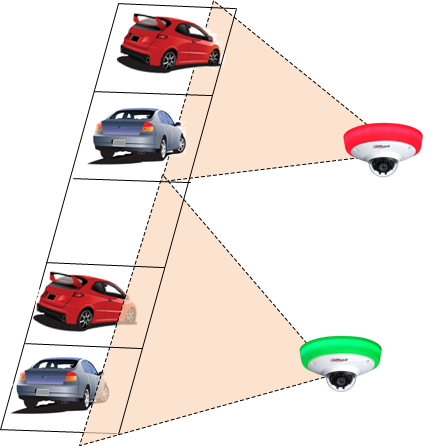 Innovative way
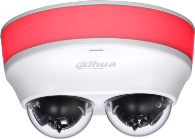 Product
Product
Parking System Platform
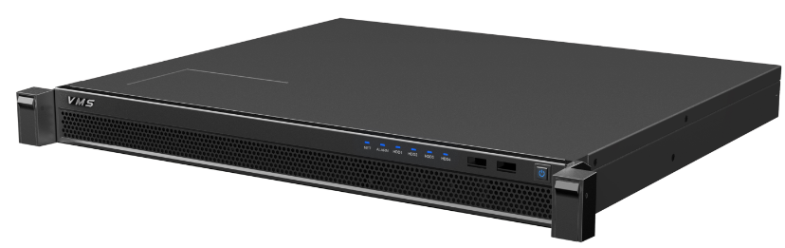 DSS4004-PSM
Product
Central Storage
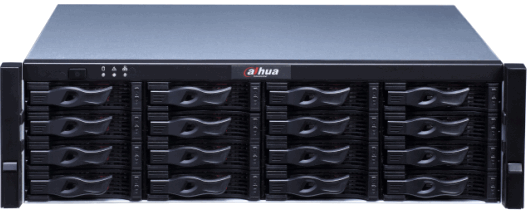 EVS7024S-R
Product
LPR Camera
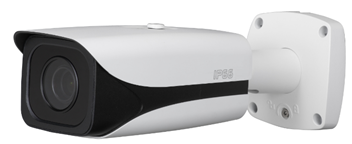 ITC237-PW1A-IRZ
2 LED Light build-in, brightness adjustable
Support plate Recognition (license plate and color)
Support two way vehicle snapshot (loop and video)
Product
Barrier
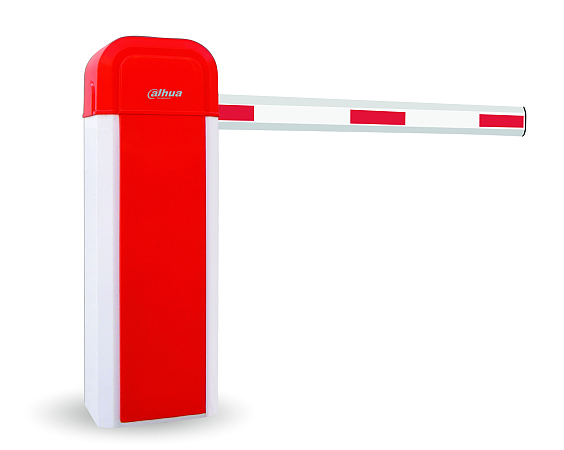 DH-IPMECD Series
Perform open and close according to the signal from entrance camera and induction loop or from platform
Product
Detection Camera
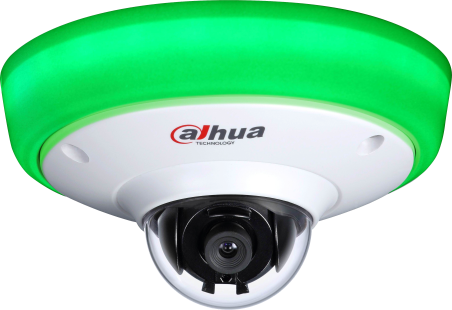 ITC314-PH1A-F2
ITC314-PH1A-F3
Embedded with OCR, LPR, detect the parking space, light indication  
Support SDK to integrate with parking management platform
Product
Detection Camera
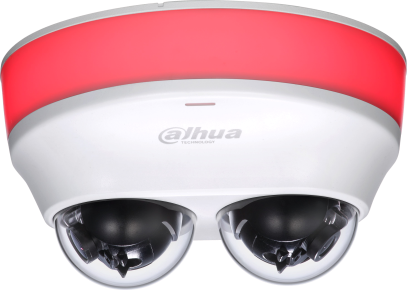 ITC314-PH1A-TF2
ITC314-PH1A-TF3
Embedded with OCR, LPR, detect the parking space, light indication  
Support SDK to integrate with parking management platform
Product
Indoor LED Screen
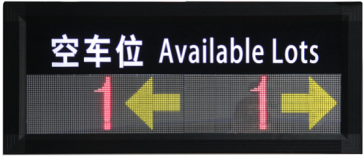 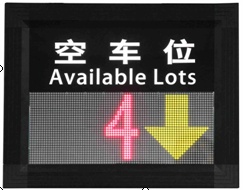 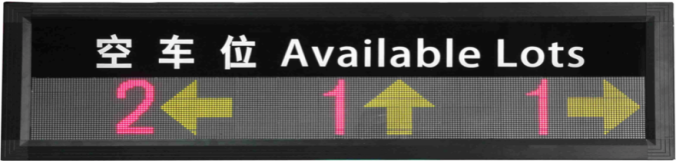 DH-IPMPGI-110AA
DH-IPMPGI-120AA
DH-IPMPGI-130AA
Product
Entrance Controller
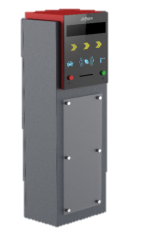 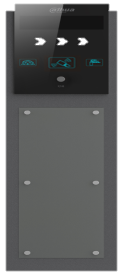 Record entry/exit time 
Trigger the barrier to open
DH-IPMECK-200EB
DH-IPMECK-200OB
Product
Outdoor LED Screen
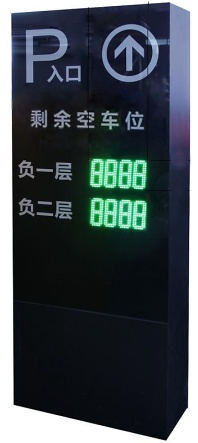 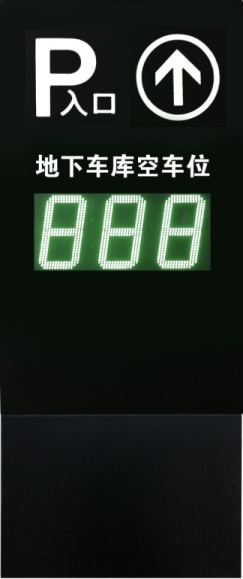 DH-IPMPGI-140AA
DH-IPMPGI-150AA
DH-IPMPGI-160AA
DAHUA
Make your life safe
Thank you！